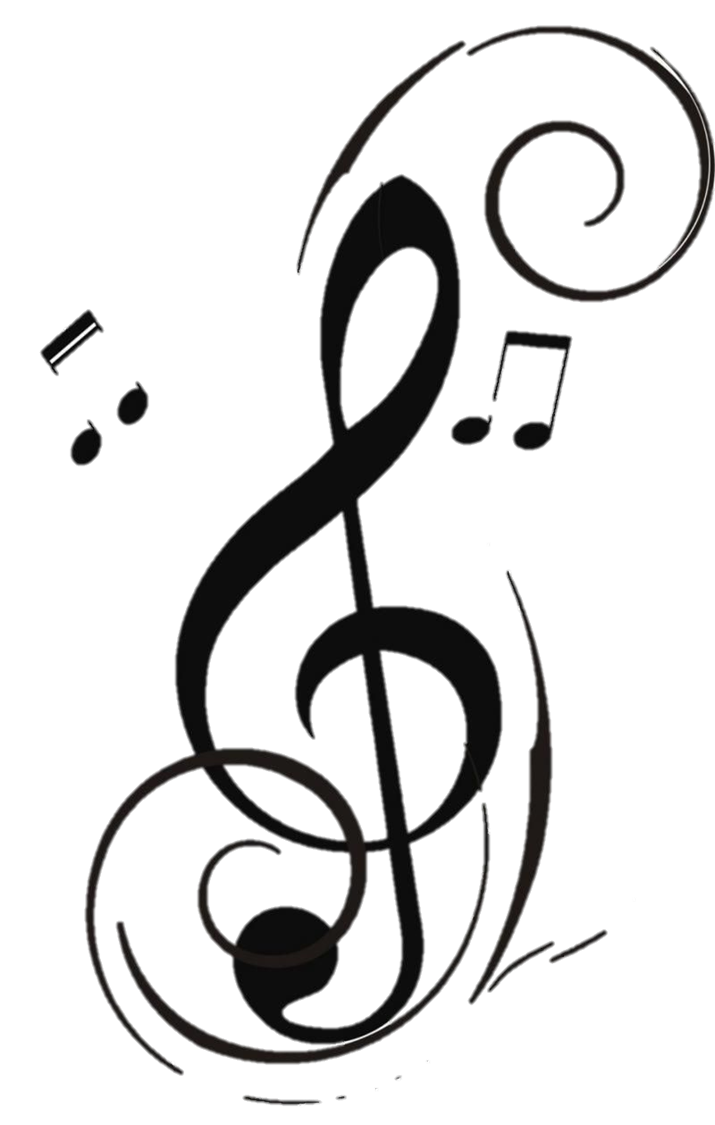 МУЗИЧКА КУЛТУРА
3. разред
ХИМНА 
СВЕТОМ САВИ
Шта је химна?
Химна је свечана пјесма одлучног карактера. 
Химна се  слуша пажљиво и мирно. 
Након извођења химне се не аплаудира.
Химне могу бити посвећене значајним људима, 
догађајима, државама, народима.
Растко Немањић-Свети Сава
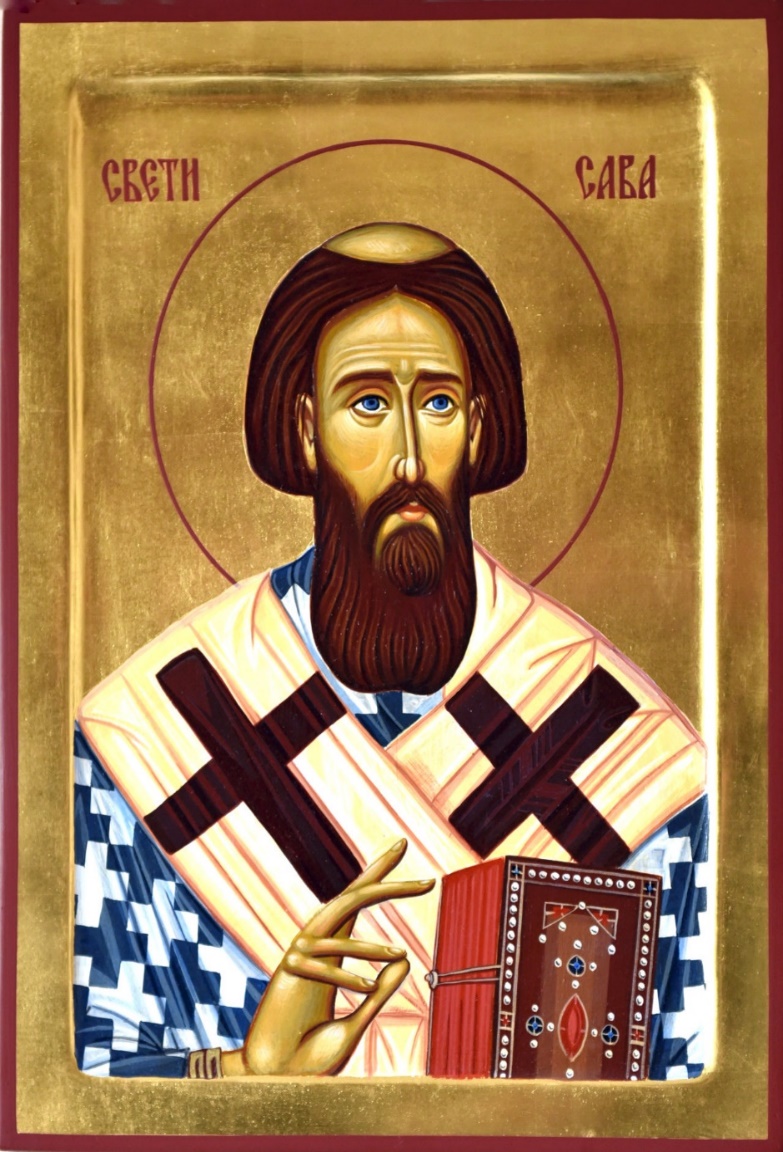 Најмлађи син Стефана Немање замонашио се на Светој гори, 
ту је и добио име Сава. 
Он је највећи српски светац.
Свети Сава је подизао манастире, отварао школе 
и зато се слави 
као заштитник школа.
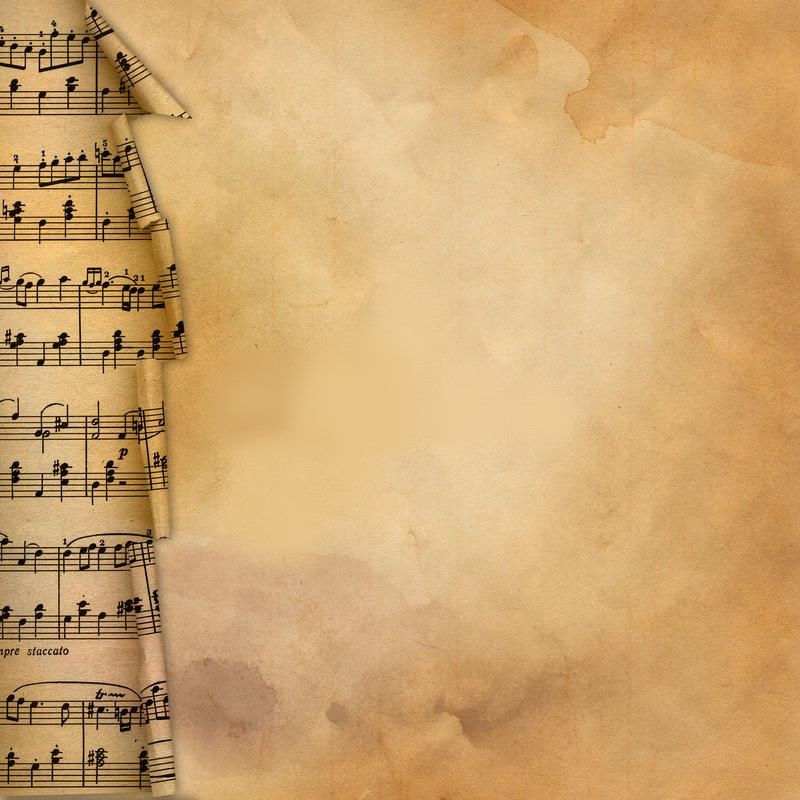 Химна Светом Сави
Благодарна Србијо,Пуна си љубавиПрема своме пастируСветитељу Сави.Цело Српство слави славуСвога оца Светог Саву.Појте му Срби,Песму и утројте!
Ускликнимо с љубављуСветитељу СавиСрпске цркве и школеСветитељској глави.Тамо венци тамо славаГде наш српски пастир Сава.Појте му Срби,Песму и утројте!
Химна Светом Сави
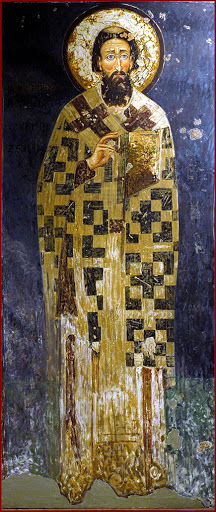 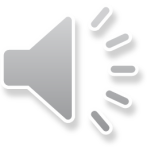 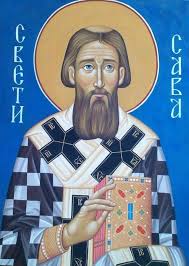 Задатак за самостални рад

Научи пјевати пјесму
„Химна Светом Сави“.